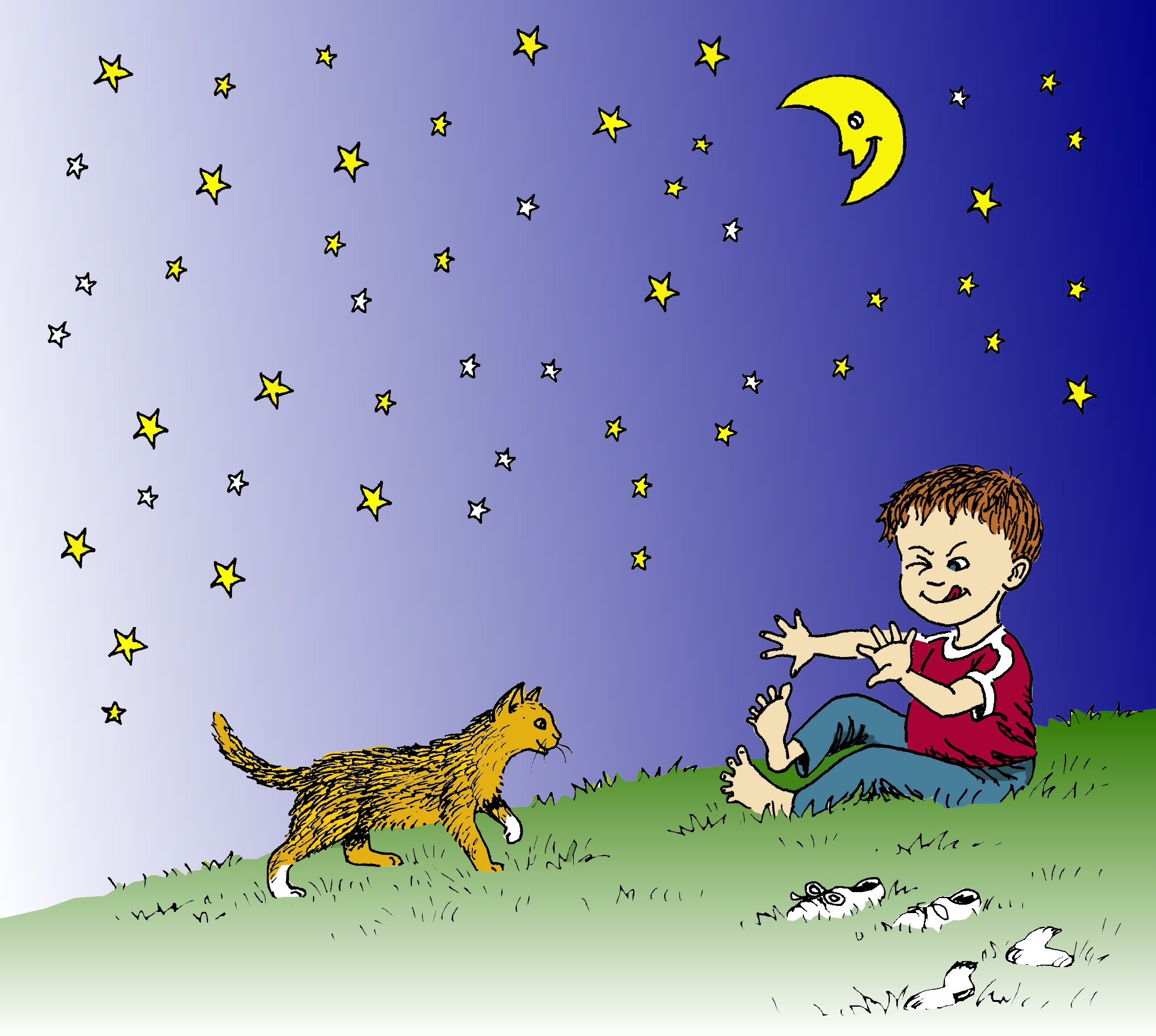 J j
Eg vil telja stjørnurnar

 1. ” Eg vil telja stjørnurnar,       
 nú ið friður valdar.                             
 Men tað er so torført at 
 fáa allar taldar.” 

 2. ” Eg má brúka fingrarnar 	3. ”Beinini! Ja, burtur við.        4. ”Enn er ikki nógmikið,”
 at telja tær, eg síggi.” 	bæði skógv og hosu!                 sigur hann og gánar.
 Men á sínum hondum hevur	Eg má telja tærnar við!”          ”Tað var nógv, nógv lættari
Óli bara tíggju. 		 Sigur hann og brosar.               um eg taldi mánar.”
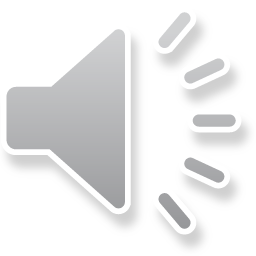 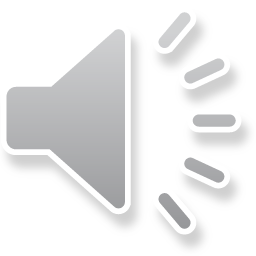 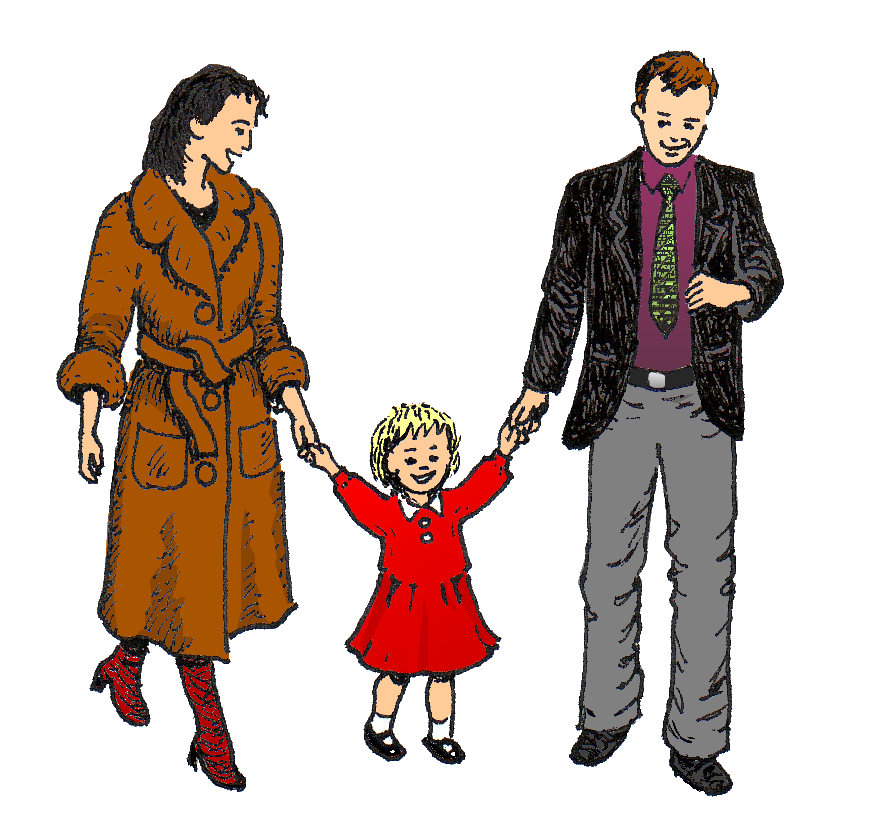 Mamma fekk ein frakka
og pápi ein jakka,
og eg fekk ein kjóla 
til jóla.
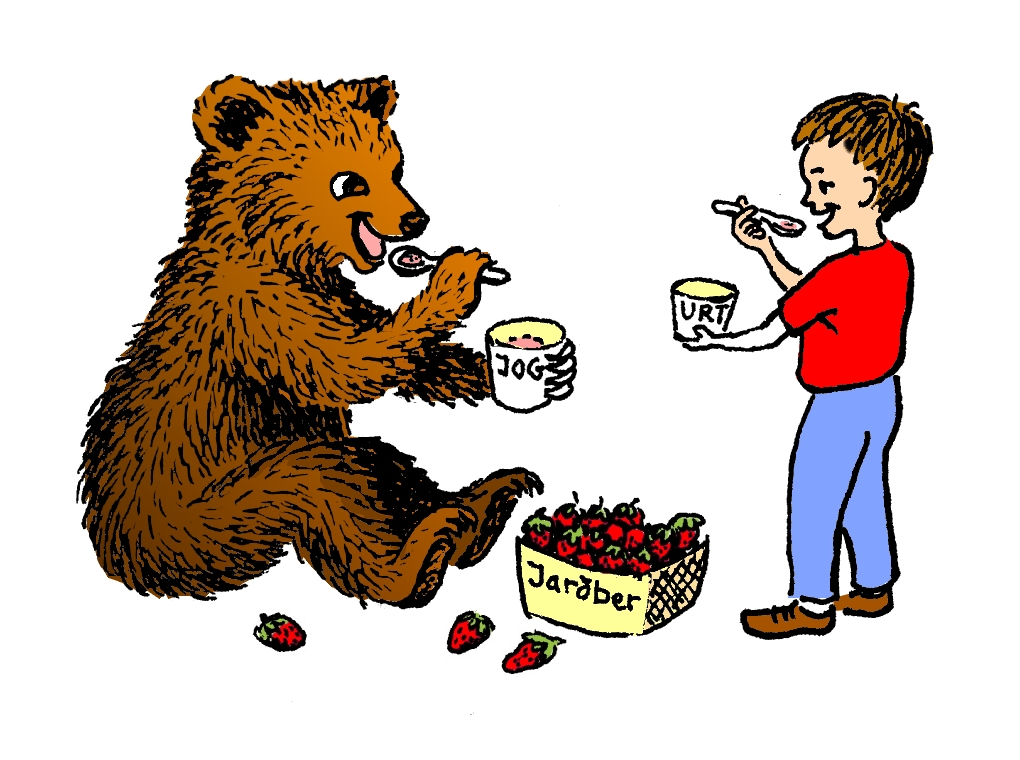 Lítla Bjørn etur 
jogurt og jarð-ber,
og har er Petur.
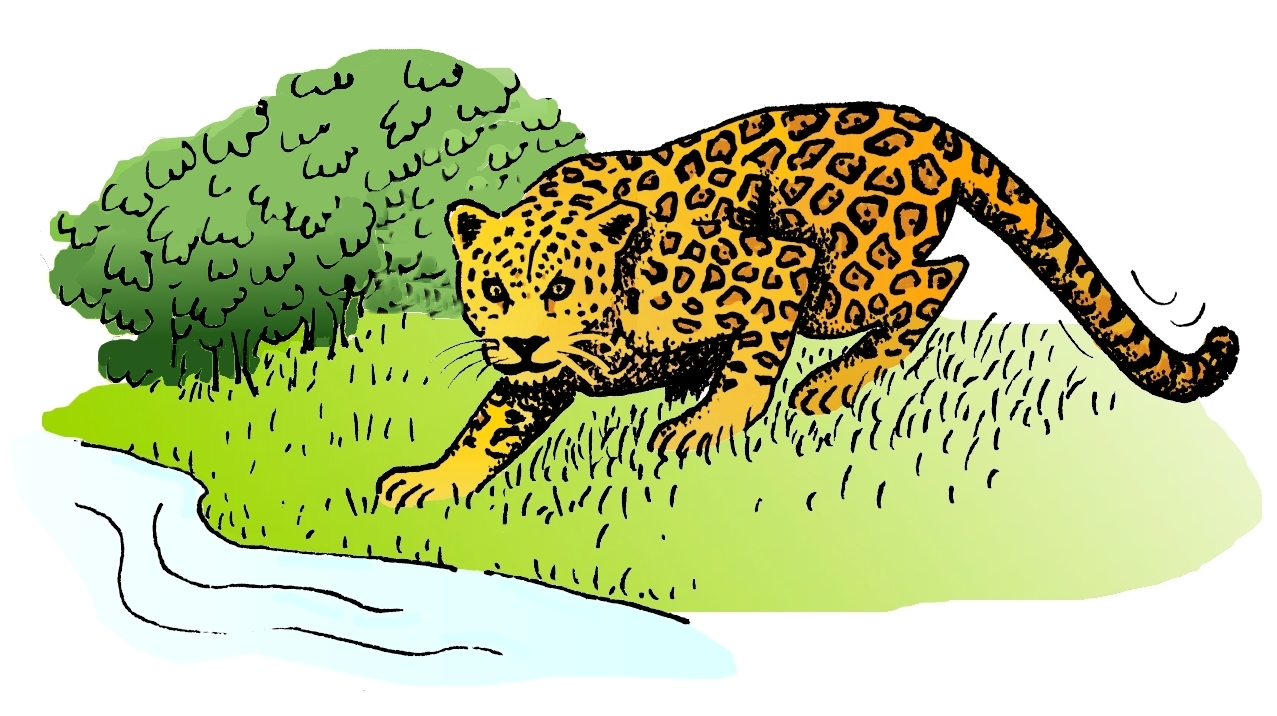 Ein jaguarur lá         
við eina á.
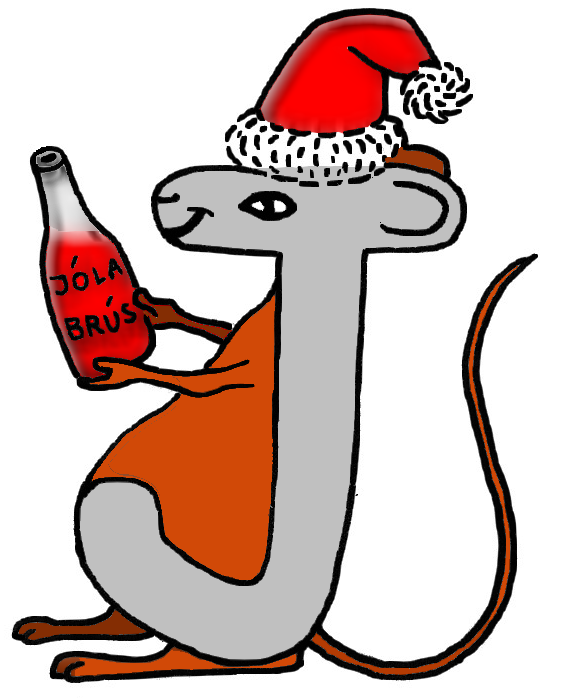 Eg elski jól og jóla-brús,
eg eri ein lítil jóla-mús.